Lesson Ingredients for Learning
1. Prepare the right ingredients
Enjoyment of the students
Strong relationships
Efficient classroom routines
High Expectations
Rigour, precision & subject command
Challenge
Learning environment: concentration & endeavour
Deep  and up-to-date mastery of the subject,how to teach it and common subject misconceptions
Knowledge of where the students are:
Previous work
Quantitative data
Qualitative data: ambitions & aspirations
A classroom which demands more:
Growth Mindset Environment
Value hard work & effort over ability
Cultivate curiosity
Encourage risk taking & struggle
Develop grit
Flexibility: focus on learning not sticking to the plan
More ideas @leadinglearner and @headguruteacher Great Lessons Series
2. Specify what excellence will look like clearly
Mastery of...What will students gain mastery of?
So that... Why?
Are students stretched to their Maximum Potential [Grade] MP[G]
Flight path from where students are to...
Expected Learning Gains which are:
Understood
Specific
Challenging
Extended 
SHOW students what you want: having a detailed understanding of what constitutes an excellent piece of work helps students to do it themselves
Avoid systematic under-challenge.  Show them what’s possible: Austin’s Butterfly
Have high expectations: practical ideas @mrocallaghan_edu
More ideas @leadinglearner
3. Connect the new learning appropriately
“The most effective teachers ensure that their students efficiently...connect background knowledge.” Rosenshine
How does your Learning Hook excite students’ curiosity?
Begin the lesson with a short review (5-8 minutes) of previous learning to strengthen connections and embed fluency.  “We connect our understanding of the new information to our existing concepts or ‘schema’” Rosenshine
How does the learning connect and retrieve previous content without over-repeating?

Engelmann suggests that only 15% of lesson content is new; the rest is either review of previous content or slight expansions on previous learning.  Rosenshine agrees that information should be presented in small steps with student practice after each step.
One of the most common areas for improvement is ensuring that lessons “build on what students have already learned. This is about making sure that the pitch is right, checking for misconceptions and being prepared both to revisit those elements which have not been understood and to move on once they have.” Mary Myatt
4. Transmit Understanding Memorably
“The most effective teachers ensure that their students efficiently acquire ...background knowledge...more effective teachers spent time presenting new material and guiding student practice” Rosenshine
Use a range of the 6 explanation strategies: 
Connect, concretise, analogise, walk it through, visualise, limbo 
Provide models
Give a precise example sequence of: 
A range of positive examples of a concept
The limits of the concept by negative examples
Minimally different examples 
Get students to explain: 
Elaborative interrogation
Self-explanation
Peer-explanation
Use You, Y’all, We rather than I, we, you to explain.  See @DanielWillingham 
Rosenshine suggest half of lesson time is spent on instructing, demonstrating and questions
More ideas @Headguruteacher and @learningspy
5. Practise the learning repeatedly for mastery
“The most effective teachers ensure that their students efficiently...rehearse background knowledge [through guided student practice].” Rosenshine
Students remember what they think about.  Focus learning activities on what you want them to remember.  Learning happens when students think hard
Practise, Practise, Practise for Mastery: Students need at least 3 exposures to embed learning
Extended Practice Drills: Activities build from teacher-modelled, through guided, to independent practice so learning is fluent.  See @Pragmatic Education 
Spaced Learning
Learning activities take students from surface to deep understanding.   Use Blooms or SOLO to structure this
Provide temporary scaffolds for difficult tasks
Students should reach their ‘failure line’.  See Reach For It: Failing to Succeed blog @lovelearningideas 
Students compare, criticise, improve or annotate worked examples freeing their memories to focus on solution steps.  See @Pragmatic Education
Engelmann states that the practice time required for learning fluency is 5x what teachers expect.  “The material will be forgotten if it is not sufficiently rehearsed.” Rosenshine
6. Adjust the teaching accordingly
Ask a large number of questions at the right level and check the responses of all students to check for understanding
Good questions require students to process, explain and rehearse the material
Use probing, challenging and extending questions to progress check in the lesson.  See @huntingenglish
Give students time to respond
Use high-pace questioning to check for understanding and rapidly correct misconceptions.  See @Pragmatic Education
Consider use of multiple choice hinge questions to test for understanding see @Pragmatic Education
Use a struggle plenary to find out what students don’t know.  See @classteaching
One of the most common areas of improvement is making sure that the pitch is right “through the careful use of questions, both written and oral. The critical thing here is checking for understanding as a way of consolidating learning before moving on...Expanding the range and quality of questions used by teachers and students would really nail this.” Mary Myatt
7. Extend the learning above and around
Ensure that extended abstract thinking is embedded into the learning plan.  See S&C Lesson Plan  @lovelearningideas 
Ensure that there are opportunities to ‘take the lid off’ the learning @headguruteacher
Use synoptic tasks
Use homework effectively:
1. To consolidate the learning through practice
2. To master the learning
3. To embed the learning through 3 spaced attempts
4. To extend the learning (SOLO relational)
5. To connect the learning out of context (SOLO extended abstract)
6. To PREP for or pre-learn a new topic
8. Retrieve the learning regularly
If nothing has been retained in long-term memory, nothing has been learned
Connect up learning clearly
Focus learning activities on meaning
Vary the conditions of practice rather than keeping them constant and predictable
Use regular low-stake testing 
Distribute practice of a learning activity over time (with 3 hits)
Interleave different learning and intermix content
Introduce elaborative interrogation and self-explanation activities
Use recall starters and plenaries

For more ideas see Strategies to Improve Memory @lovelearningideas
From @Pragmatic Education
9. Use marking as planning sensibly
Use feedback smartly (see next slide)
Consider using collaborative marking to reflect on teaching and learning
Consider Ron Berger’s idea of having just 2 grades: ‘Excellent’ and ‘Not Finished’
Rather than giving students a grade, tell them how many marks away they are from their target grade or an A* @mrocallaghan_edu 

More ideas @learningspy and Strategies for Quick and Effective Feedback @lovelearningideas.com
Variation on idea from @leadinglearner
“The quality of feedback has been high on the [Ofsted] list of areas for improvement for some years. The commentary now appears to extend to what is done with the feedback. As a result there are more comments about making sure that pupils follow the advice and that time is given to this.” Mary Myatt
Good feedback is matched to the task and involves more work for the student than the teacher
“With inefficient learners it is better for a teacher to provide elaborations through instruction than to provide feedback on poorly understood concepts” Hattie & Timperley
10. Avoid the myths intelligently
See Mythbusters @classteaching 
Variety for the sake of variety @Pragmatic Education
Poor Proxies for Learning
Students are busy and lots of work is done (especially written work)
Students are engaged, interested, motivated
Students are getting attention: feedback, explanations
Classroom is ordered, calm, under control
Curriculum has been covered (i.e. Presented to students in some form)
(At least some) students have supplied correct answers (whether or not they really understood them or could produce them independently)
Professor Coe
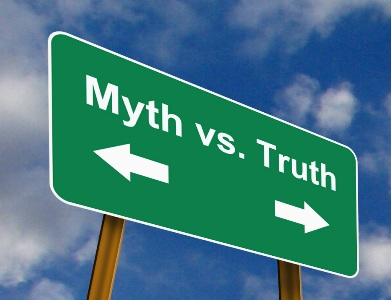